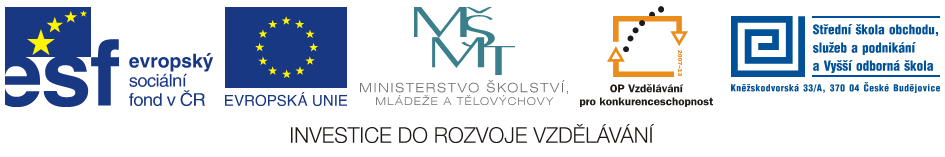 Jméno autora: 	Mgr. Mária Filipová
Datum vytvoření:	30. 07. 2013
Číslo DUMu: 	VY_32_INOVACE_05_AJ_CM

Ročník:                	1. – 4. ročník 

Vzdělávací oblast:	Jazyk a jazyková komunikace
Vzdělávací obor:     	Anglický jazyk
Tematický okruh:  	konverzační témata pro studenty  různých oborů
Téma:		Expressions and their  meanings
Klíčová slova:       	expressions , meanings, fags, iffy, mags

Metodický list/anotace:
Materiál slouží k seznámení se slovní zásobou .  Jedná se zejména o výrazy z běžného života.
Studenti odhadují na základě svých znalostí význam jednotlivých slov v ustáleném spojení. V případě potřeby pracují se slovníkem. Uvedou více příkladů použití jednotlivých výrazů.
ages, booze, cowboy
ages - It can take ages!
booze - He is a boozer!
a “cowboy” – That carpenter is a kind of cowboy.

very long time
alcoholic drink
not very good craftman
egg, cigs, fags, iffy
egg - Willy is a bad egg.
cigs, fags - am going to buy a pack of ciggies.
iffy - It is a bit iffy, am not sure.

a person of bad character
cigarettes
doubtful
kip, lug, mags
kip – She took a quick kip, she was very tired.
lug – They had to lug furniture upstairs.
mags – Some people relax reading mags.

a short rest or sleep
to carry something heavy
magazines
rub it in, skint, cold turkey
rub it in – Don`t rub it in.
skint – Students are often skint.
cold turkey – It was hard. I came off cold turkey.

rub it in=make things worse
skint=not to have enough money 
clod turkey=do sth without preparation
yep, nope, zit
yep – opposite of nope
nope – simply means no
zit – Every teenager hates even a tiny zit.

zit = a spot(acne)
Literatura
archiv autora
PHILLIPS, Janet a kol. Oxford studijní slovník. Oxford: Oxford University Press, 2010, ISBN 978019 430655 3. 
http://en.wikipedia.org